CS 18000 Problem Solving and Object Oriented Programming Spring 2019
Section LE2
Week 5: Lecture 9, February 6. 2019
Slides updated: 11:10am, February 6. 2019
Aditya Mathur
Professor, Department of Computer Science
Purdue University
West Lafayette, IN, USA

https://www.cs.purdue.edu/homes/apm/courses/CS180_Java/CS180Spring2019/
Review
Single dimensional arrays
Array declaration, creation, initialization
Simple statistics (max, min, average)
2/6/2019
©Aditya Mathur. CS 180. Spring 2019. Week 5
2
Today
Sorting
Multi-dimensional arrays: Declaration, creation, initialization
2/6/2019
©Aditya Mathur. CS 180. Spring 2019. Week 5
3
Problem: Sort an array in ascending order
Example: 
Input : [5  4 -1  2]
Sorted array: [-1  2  4  5]
2/6/2019
©Aditya Mathur. CS 180. Spring 2019. Week 5
4
Problem: Sort algorithm: Bubble sort (Compare and exchange)
Pass 1
End of pass 1
Step
1
2
3
5  
4 
-1  
2
4  
-1 
2  
5
4  
5 
-1  
2
4  
-1 
5  
2
Total 3 steps in Pass 1
Pass 2
Step
1
2
End of pass 2
4  
-1 
2  
5
-1  
2 
4  
5
-1  
4 
2  
5
Total 2 steps in Pass 2
2/6/2019
©Aditya Mathur. CS 180. Spring 2019. Week 5
5
Problem: Sort algorithm: Bubble sort
Pass 3
Step
1
End of pass 2
-1  
2 
4  
5
-1  
2 
4  
5
Total 1 step in Pass 3
2/6/2019
©Aditya Mathur. CS 180. Spring 2019. Week 5
6
Problem: Analysis of bubble sort
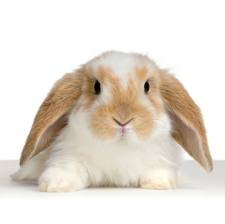 Given: Array of n elements
Number of passes needed:  ?
Number of steps (comparisons) in 
	Pass 1: ?
	Pass 2: ?
.
.
Pass i: ?
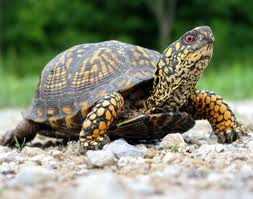 Total number of steps: ?
2/6/2019
©Aditya Mathur. CS 180. Spring 2019. Week 5
7
Bubble sort: Warning
Bubble sort is not a recommended algorithm for large arrays (e.g. an array of, say, 10000 elements).
Better algorithms:

	Insertion sort
	Merge sort
	Quick sort
2/6/2019
©Aditya Mathur. CS 180. Spring 2019. Week 5
8
Live coding
2/6/2019
©Aditya Mathur. CS 180. Spring 2019. Week 5
9
Multi-dimensional Arrays: What are these?
Again: A homogeneous collection of variables and objects. All elements of the array are of the same type.
Examples:
2-dimensional array:  24 x 5
Dimension 1: Hourly body temp of a patient (24 readings)
Dimension 2: Patients  (5)
3-dimensional array: 31 x 5 x 3
Dimension 1: Hourly body temp of a patient (24 readings)
Dimension 2: Patients (5)
Dimension 3: Hospitals (3)
2/6/2019
©Aditya Mathur. CS 180. Spring 2019. Week 5
10
Multi-dimensional Arrays: Pictorial view
Columns
Rows
0
1
2
0
1
2
3
4
5
6 x 3 array: 6 rows and 3 columns
2/6/2019
©Aditya Mathur. CS 180. Spring 2019. Week 5
11
Declaring a multi-dimensional array
double [] [] blood_pressure;
double [][] grade;
String [] []name;
2/6/2019
©Aditya Mathur. CS 180. Spring 2019. Week 5
12
Multi-dimensional array: Example
// Grades of students in a class: 450 students, 20 graded items
double [][] grade=new double [450][20]
// Name, work phone, and mobile phone numbers of 10,000 people
double [][] phone=new String [10000][2]
2/6/2019
©Aditya Mathur. CS 180. Spring 2019. Week 5
13
Accessing an array element: general syntax
Name of the array
Index, starts from 0, must be an int
name [expression1][expression2]
Examples: grade[i][j]; // Grade in item j for student i.
2/6/2019
©Aditya Mathur. CS 180. Spring 2019. Week 5
14
Problem: Class grading
Write a Java program to perform the following tasks.
1. Inputs grades of each student in a class.
2. Finds the total of all grades for each student.
3. Inputs grade cutoffs and assigns a letter grade to each student.
4. Prints student ID, total score, and letter grade.
Assumptions: (a) Max students: 500; (b) max graded items: 30; 
(c) Each item is graded out of 10; (d) cutoffs are given as a pair of values: letter grade and cutoff integer, e.g.: A 275.
2/6/2019
©Aditya Mathur. CS 180. Spring 2019. Week 5
15
Live coding
2/6/2019
©Aditya Mathur. CS 180. Spring 2019. Week 5
16
Arrays: Typical errors
Index out of bounds [Run time error]

int [] a=new int [10];

a[i]=x; // i is greater than 9 or less than 0
Element not initialized [Compile time error]

String [] name;

name[i]=“Bob”; // element not initialized
2/6/2019
©Aditya Mathur. CS 180. Spring 2019. Week 5
17
Week 5: February 4-8, 2019
Hope you enjoyed this week!
2/6/2019
©Aditya Mathur. CS 180. Spring 2019. Week 5
18